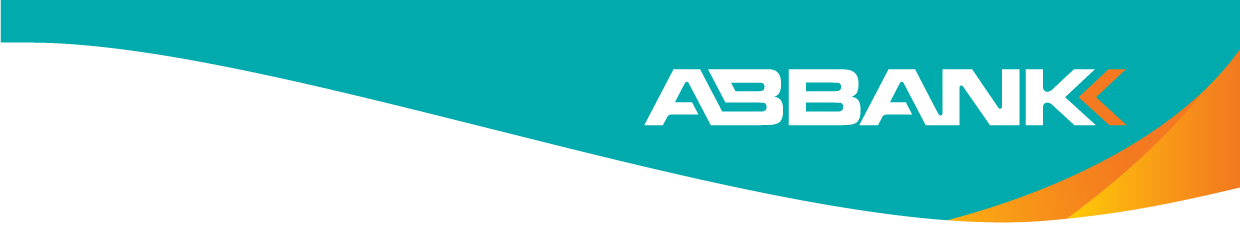 Hướng dẫn
LẤY MÃ QR
1. Truy cập Mã QR của tôi tại màn hình chính
2. Nhập mật khẩu
3. Nhấp kích hoạt lấy mã QR nhanh
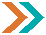 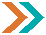 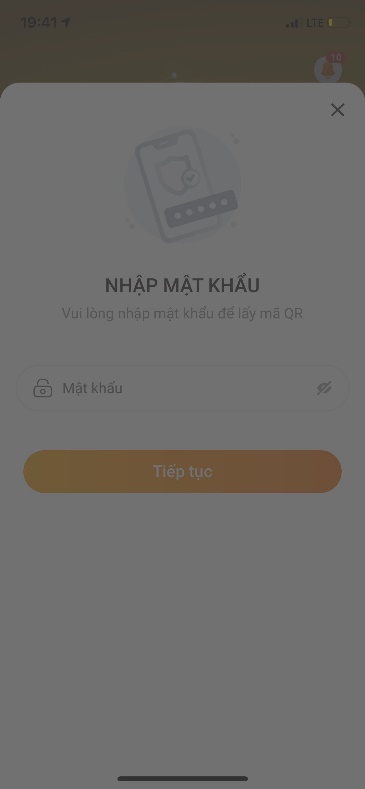 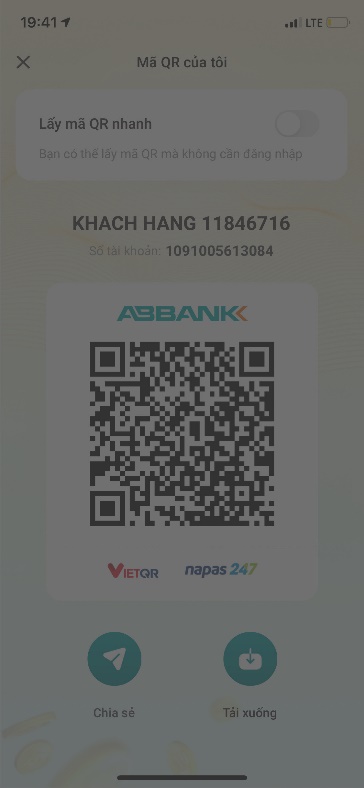 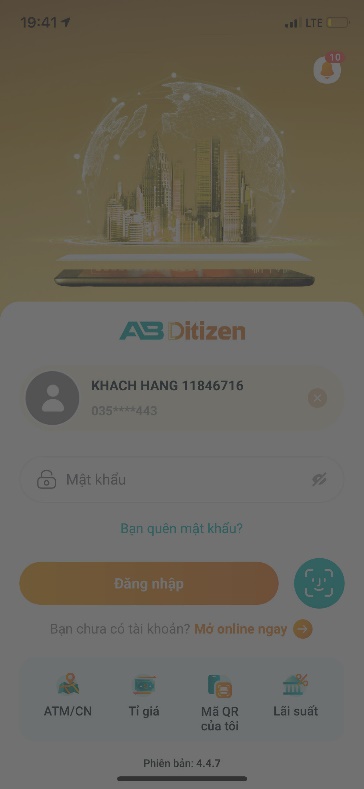 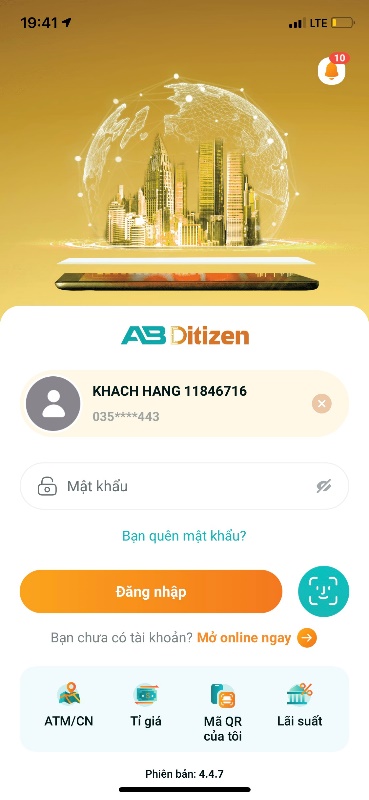 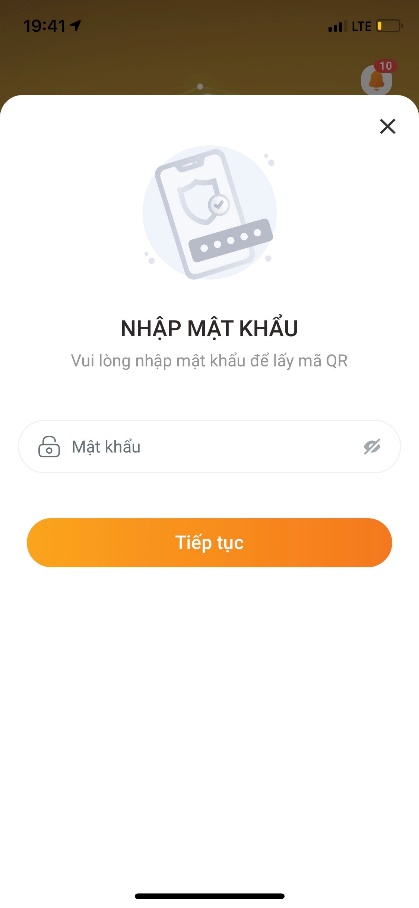 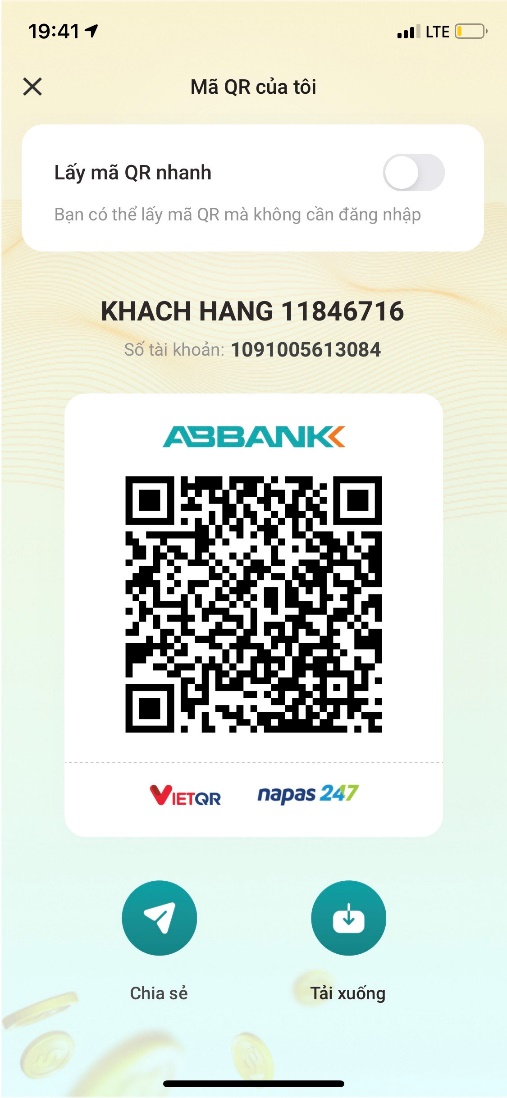 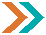 5. Xác thực
6. Lấy mã QR thành công
4. Chọn Bật tính năng
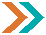 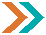 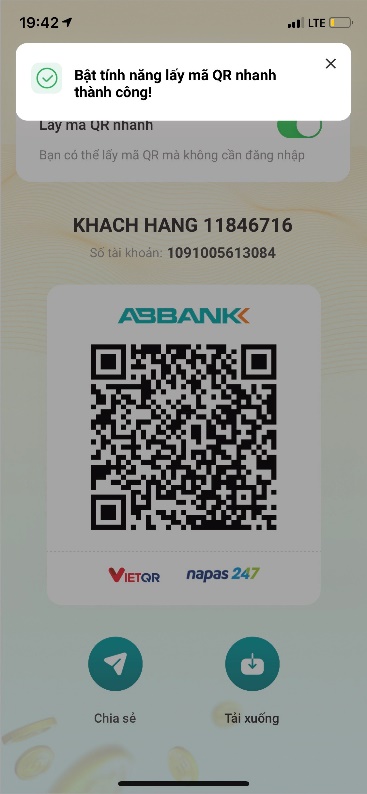 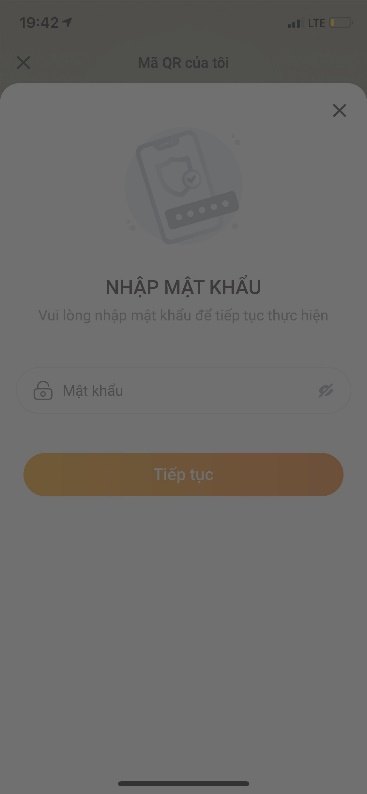 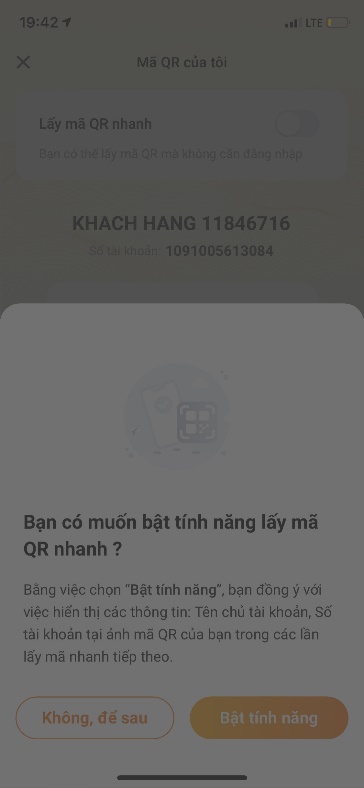 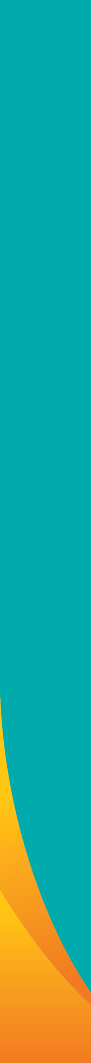 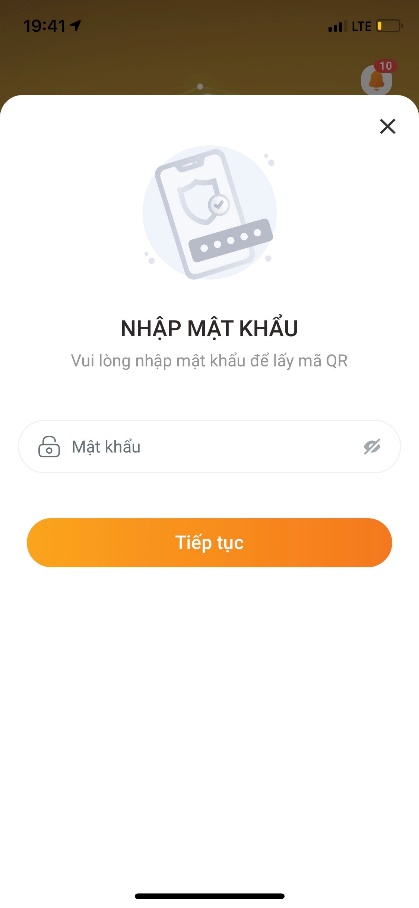 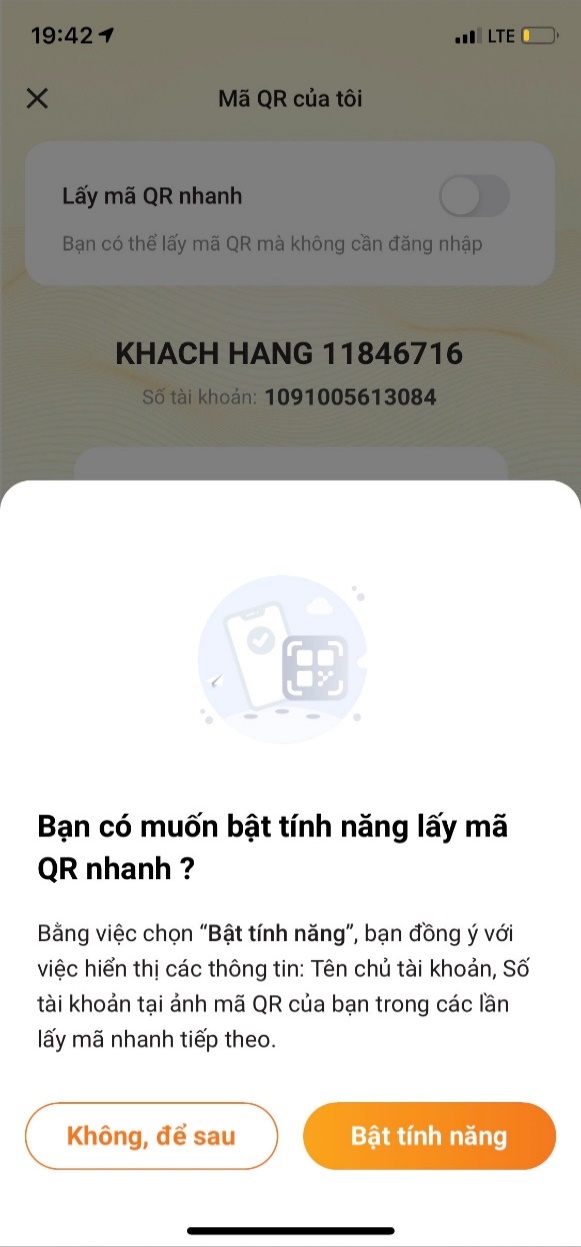 NGÂN HÀNG TMCP AN BÌNH (ABBANK)
Số 36 Hoàng Cầu, P. Ô Chợ Dừa, Q. Đống Đa, Hà Nội
1800 1159
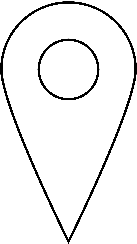 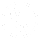 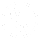 www.abbank.vn
www.abbank.vn
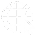 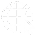